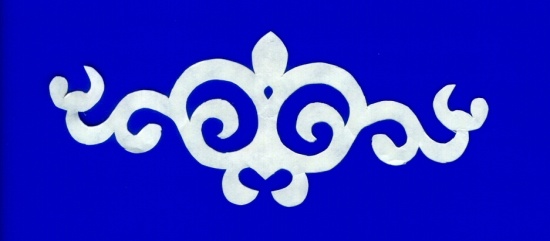 МИНИСТЕРСТВО ОБРАЗОВАНИЯ И НАУКИ ХАБАРОВСКОГО КРАЯ

КРАЕВОЕ  ГОСУДАРСТВЕННОЕ ОБРАЗОВАТЕЛЬНОЕ УЧРЕЖДЕНИЕ ДОПОЛНИТЕЛЬНОГО ПРОФЕССИОНАЛЬНОГО ОБРАЗОВАНИЯ 
«ХАБАРОВСКИЙ КРАЕВОЙ ИНСТИТУТ РАЗВИТИЯ ОБРАЗОВАНИЯ»

Муниципальное бюджетное дошкольное образовательное учреждение детский сад №4 сельского поселения
 «Село Булава»Ульчского муниципального района Хабаровского края
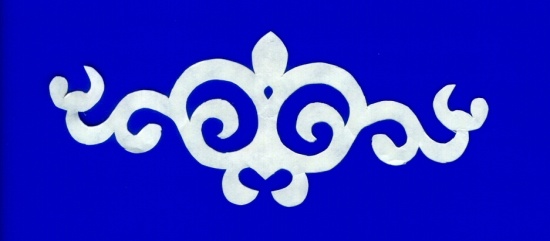 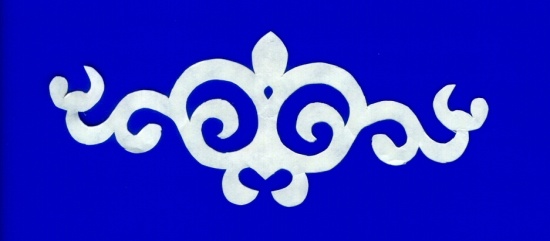 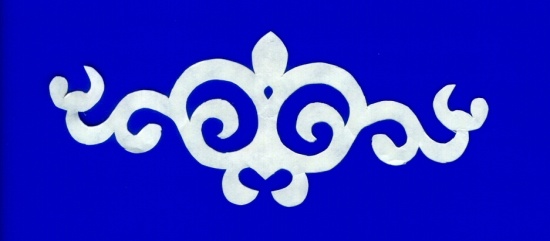 КРАЕВОЙ  ИННОВАЦИОННЫЙ КОМПЛЕКС (КИК):
Этнокультурный компонент содержания образования как фактор, способствующий сохранению коренных народов Хабаровского края
ТЕМА:  
Методическое обеспечение образовательной деятельности по изучению родного (ульчского) языка и национальной культуры в условиях ДОО (методическое сопровождение к учебному пособию для общеобразовательных организаций «Картинный словарь ульчского языка, 1 – 4 классы».
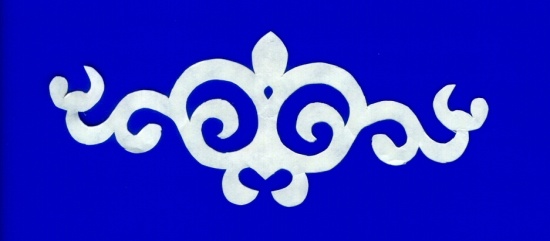 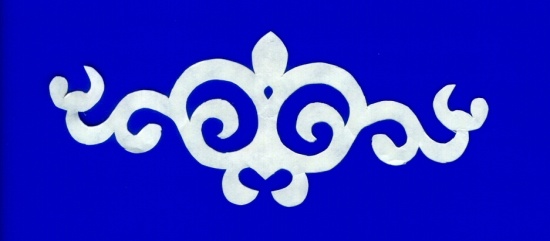 Приложение 1
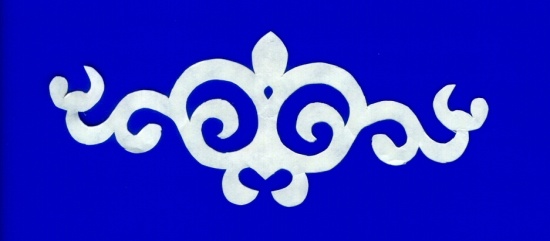 Общая информация
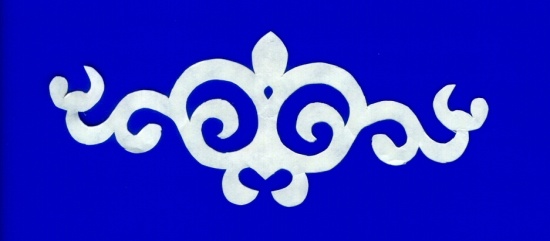 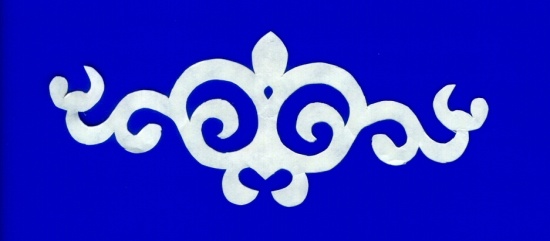 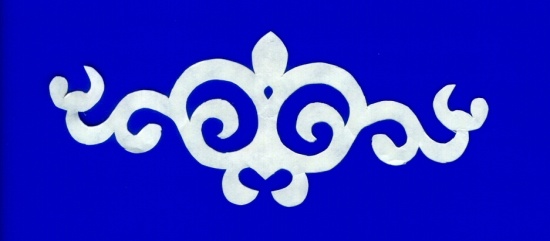 Нормативно-правовое обеспечение инновационной деятельности:
Распоряжение министерства образования и науки Хабаровского края от 01.06.2022 г. № 636 «Об инновационной инфраструктуре сферы образования Хабаровского края» 
Приказ комитета по образованию от 09.06.2022 № 92-ах «Об инновационной деятельности образовательных организаций Ульчского муниципального района в 2022-2023 гг.
Приказ МБДОУ детский сад № 4 СП «Село Булава» от 09.06.2022 № 14 «Об инновационной деятельности образовательной организации в 2022 -2023 году.
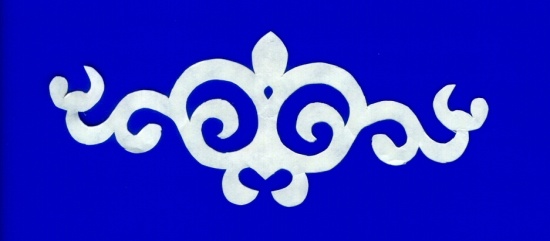 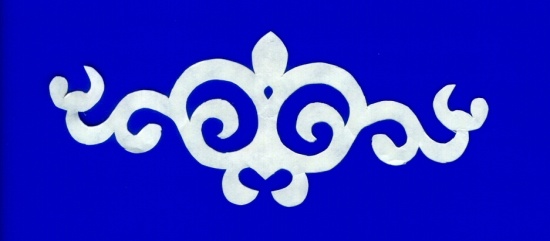 Материально-техническое обеспечение:
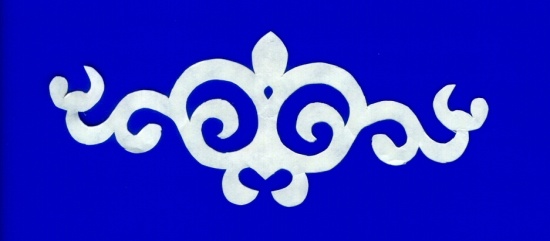 «Программа по изучению родного (ульчского) языка и национальной культуры в условиях дошкольной  образовательной организации» автор Е.С.Манько;
 Наглядные пособия по ульчскому языку по темам:
- Календарь природы
- Счет
- Я и мое тело
- Моя  семья
- Домашние и дикие животные
- Одежда;
Учебное пособие для общеобразовательных организаций «Картинный словарь ульчского языка, 1 – 4 классы»;
Компьютер;
Видеопроектор;
Телевизоры
Экраны
МФУ 
Видеокамера
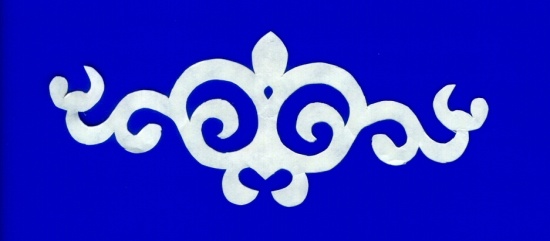 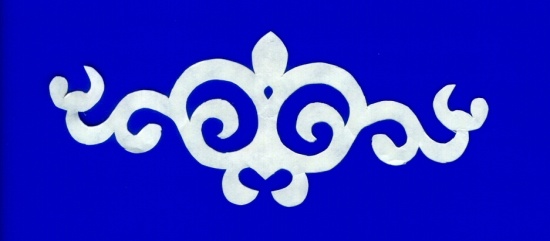 АКТУАЛЬНОСТЬ
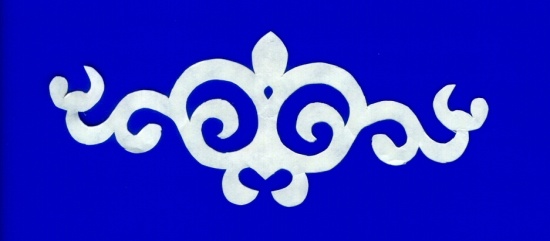 Отсутствие методических и дидактических материалов по изучению родного (ульчского) языка в дошкольных образовательных организациях.



Использование  инновационного опыта другими образовательными организациями на территории
 районов и края


Создание условий для расширения языковой среды и сохранения культурного наследия КМНС посредством разработки методических и дидактических материалов по изучению родного (ульчского) языка в дошкольных образовательных организациях.
ЗНАЧИМОСТЬ
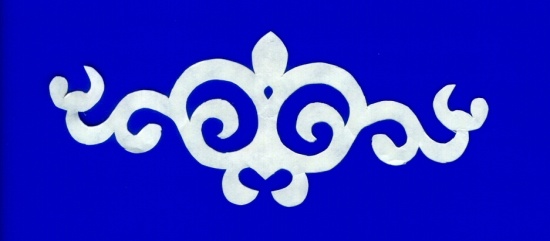 ЦЕЛЬ
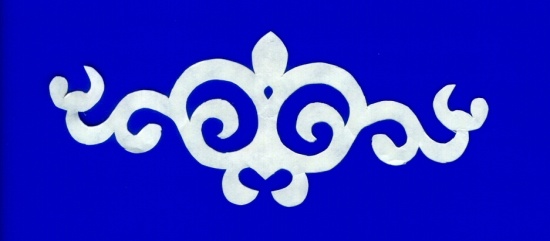 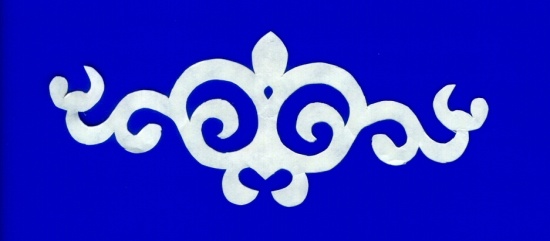 Разработка Методического сопровождения к учебному пособию для общеобразовательных организаций «Картинный словарь ульчского языка, 1 – 4 классы», как средство развития этнокультурного образования и активизации использования родного (ульчского) языка в ДОУ;
Организация предметно-пространственной этнокультурной среды;
Введение современных образовательных технологий, методов, форм, средств реализации образовательной деятельности;
Совершенствование этнопедагогической компетентности педагогов;
Организация системы взаимодействия детского сада и семьи.
ЗАДАЧИ:
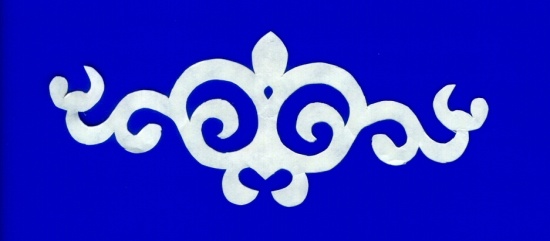 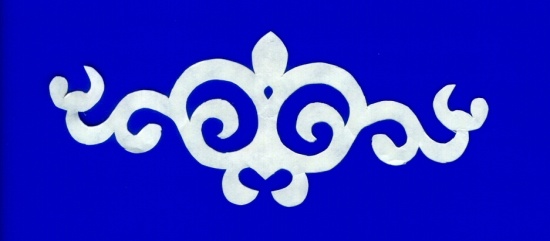 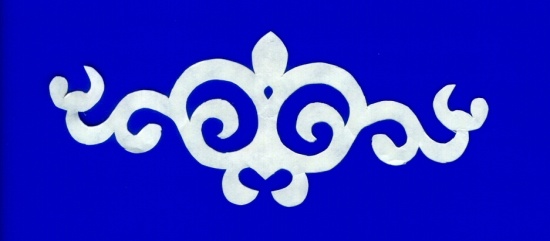 Организационная структура управления инновационной деятельностью:
Внешние партнеры (ХК ИРО, Комитет по образованию,)
Внешние партнеры (ЦНК, МБОУ ДОД БДШИ, РОО АКМНС Ульчского района
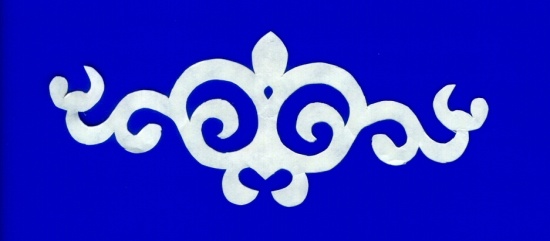 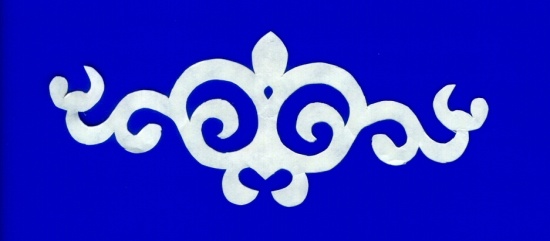 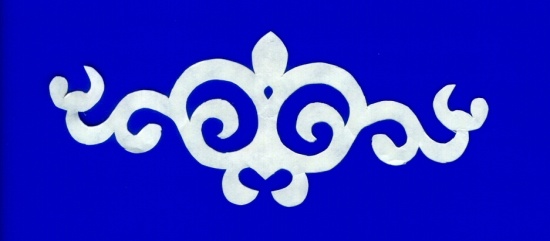 ПЛАНИРУЕМЫЕ РЕЗУЛЬТАТЫ инновационной деятельности
Методическое сопровождение к учебному пособию для общеобразовательных организаций «Картинный словарь ульчского языка, 1 – 4 классы», как средство развития этнокультурного образования и активизации использования родного (ульчского) языка в ДОУ;
Создание мини-музея: «Моя малая Родина»
Информационно – методическое распространение опыта инновационной деятельности в районе и крае
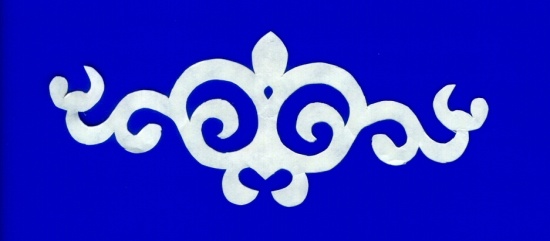 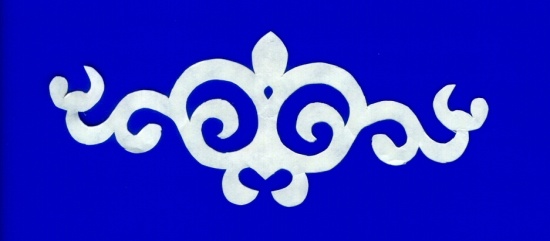 МЕРОПРИЯТИЯ В РАМКАХ КИК:

 июнь 2022 Проведение педагогического совета: «Об инновационной деятельности в 2022-2023 г.»
 июнь- август 2022  Утверждение ТЗ
сентябрь 2022 – ноябрь 2023  Корректировка и утверждение основной образовательной программы дошкольного образования ДОУ с учетом этнокультурного компонента; Создание мини-музея: «Моя малая Родина»; Создание методического сопровождения к учебному пособию для общеобразовательных организаций «Картинный словарь ульчского языка, 1 – 4 классы», как средство развития этнокультурного образования и активизации использования родного (ульчского) языка в ДОУ
Август 2022 – ноябрь 2023 Размещение материалов по реализации инновационной деятельности на сайте ДОУ
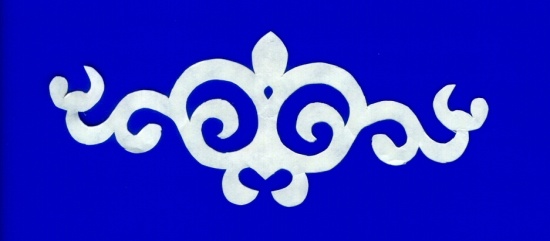 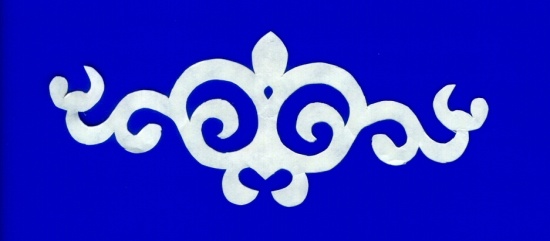 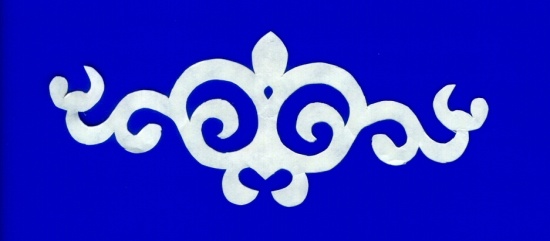 МЕРОПРИЯТИЯ РЕАЛИЗОВАННЫЕ ЗА ОТЧЕТНЫЙ ПЕРИОД:
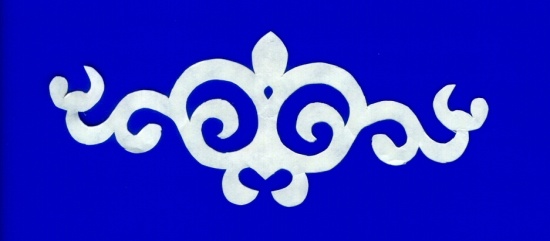 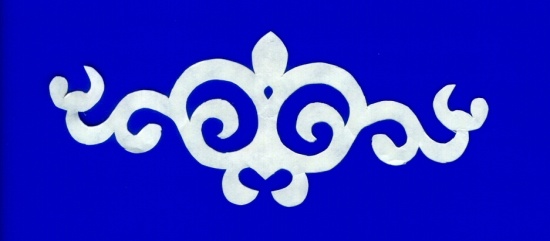 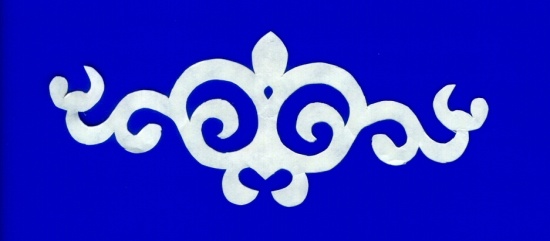 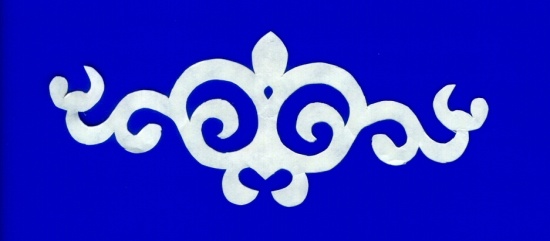 Трудности и проблемы возникшие за отчетный период:

Отсутствие площадей для полноценного зонирования и размещения мини-музея (ДОУ располагается в приспособленных помещениях: 2 двухквартирных дома. Из них три квартиры занимает ДОУ,  а в четвертая является жилым помещением. 
Недостаточное финансирование.
Использование родной (ульчской) речи только в ДОУ.
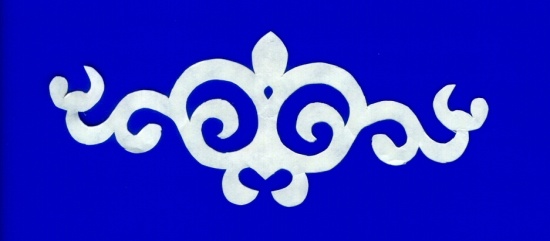 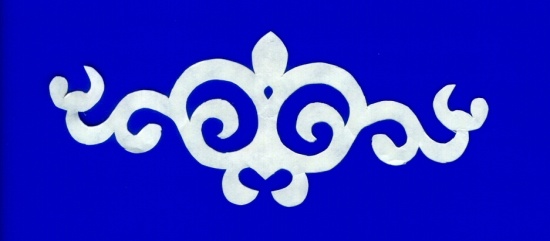